IPM Makes Sense! 

Florida’s Certified Crop Advisors
Norm Leppla, Director
UF/IFAS Statewide IPM Program
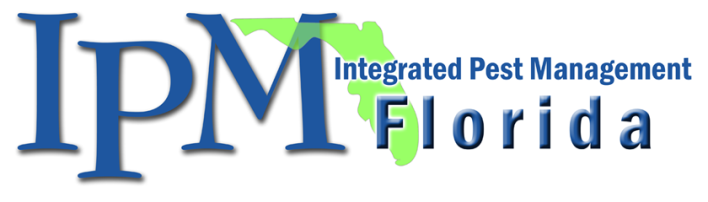 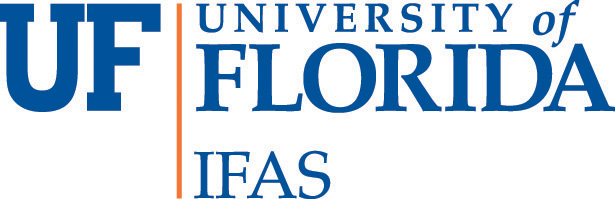 IPM Concepts and Resources
Why do we have insect pest problems?
How does integrated pest management work? 
IPM in pesticide resistance management
IPM resources available in Florida
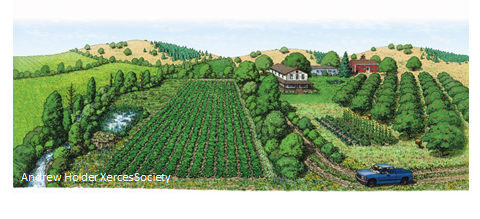 Current Situation
Over the past 30 years, new species have been added to Florida’s fauna at a rate of about one per month (Frank and McCoy 1992).
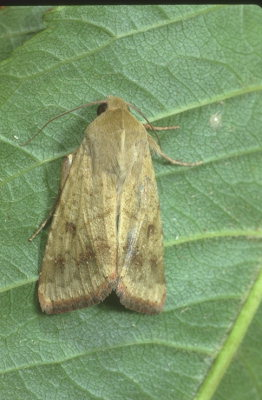 How do we prevent or manage these invasions
?
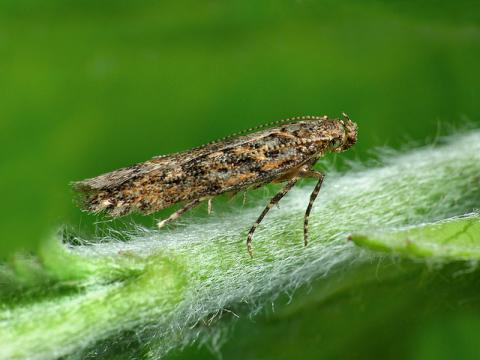 Tuta absoluta
Old World Bollworm
Estimated Numbers of Non-Indigenous Species in Florida
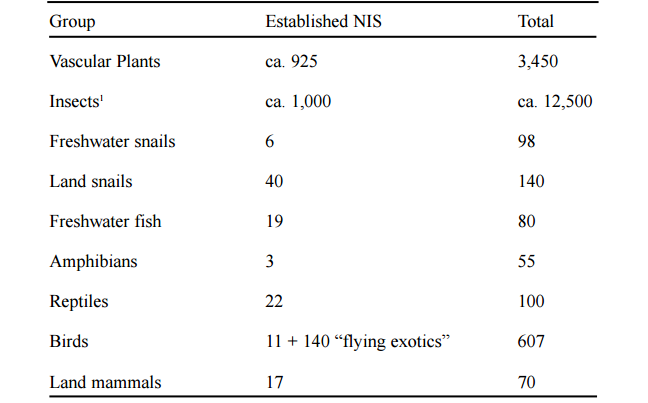 Klassen et al. 2002, Frank and McCoy, 1995a,b
Records 1970-1989 Frank, & McCoy 1992 
Records 1990-2015 FDACS-DPI sample submission database
Records 1970-1989 Frank, & McCoy 1992 
Records 1990-2015 FDACS-DPI sample submission database
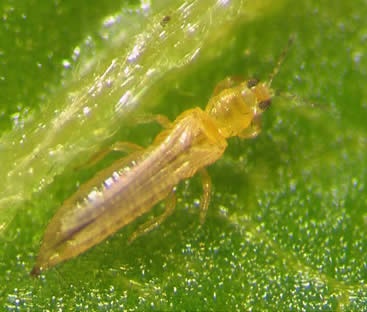 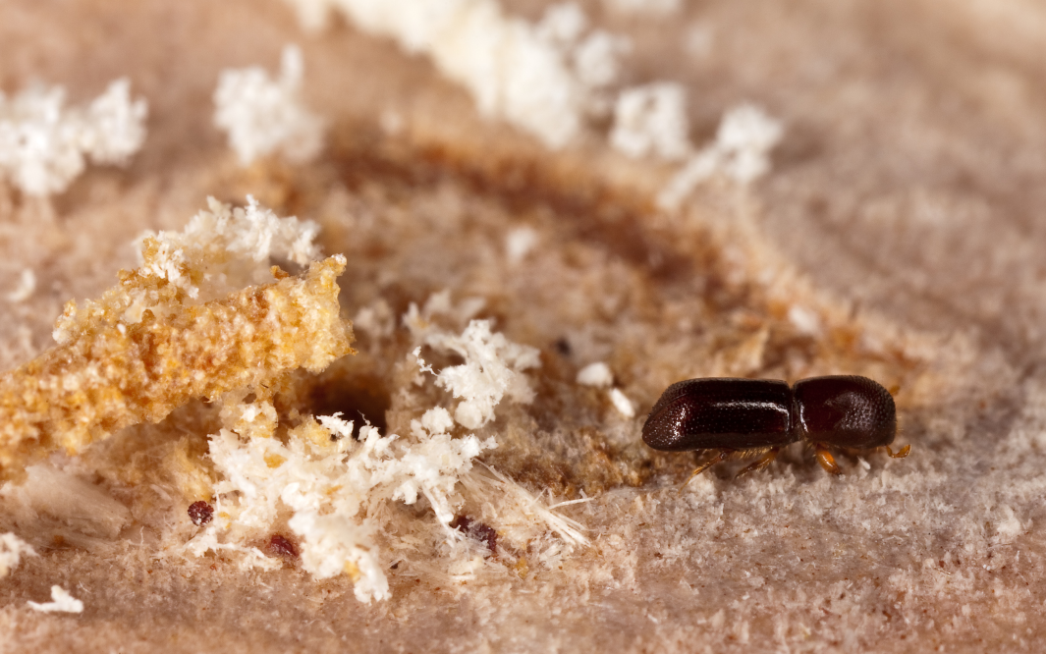 David Riley
Stephen Ausmus
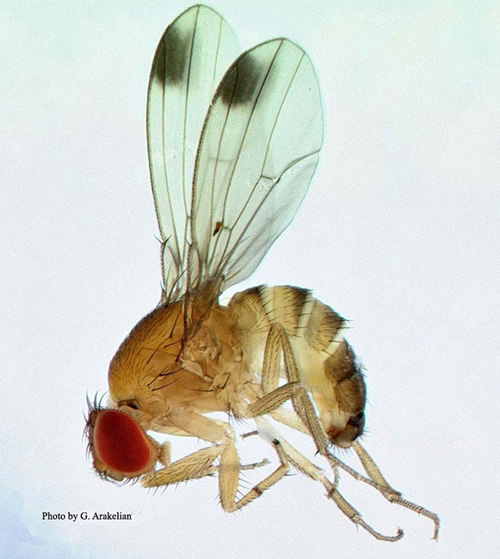 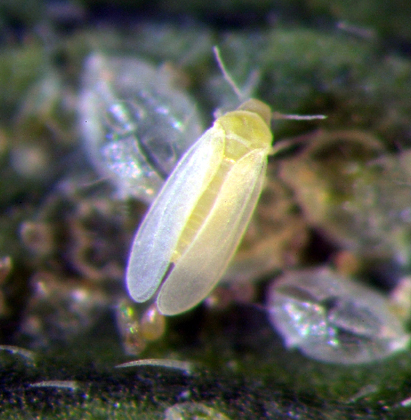 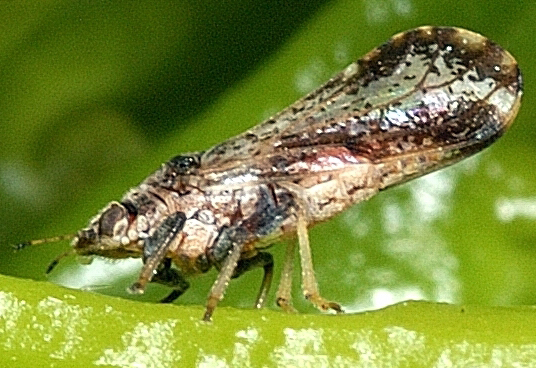 David Hall
Lance Osborne
G. Arakelian
Pest Management Programs
Invasive Pest
Resistant Crop
Competitors
 Natural Enemies
 Resistant Varieties
Vulnerable Crop
IPM  Program

    Cultural practices
   Scouting, ID of pests & NEs
   Conservation of comp. & NEs
   Augmentation of NEs
   Reduced-risk insecticides
   Resistance management
Insecticide  program

  New insecticides
  New formulations
  New Application methods
  Resistance management
N. C. Leppla
Citrus Greening Disease
Insecticide Program
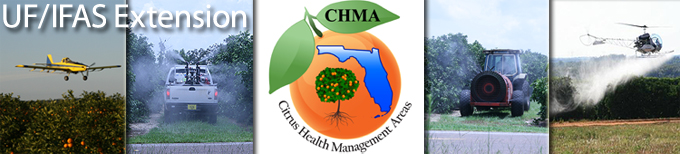 ACP- June 1998, Greening– August 2005
UF/IFAS Citrus Extension
Citrus Health Management Areas (CHMAs) are grouping of commercial citrus groves in close proximity where growers coordinate Asian citrus psyllid control sprays to provide long-lasting effective psyllid
control to minimize movement of psyllids
between groves. Grower participation in
a CHMA is voluntary.   (2011)
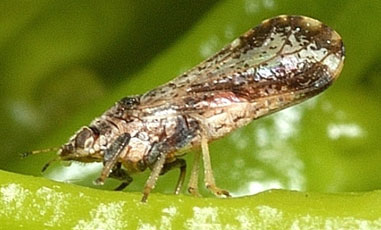 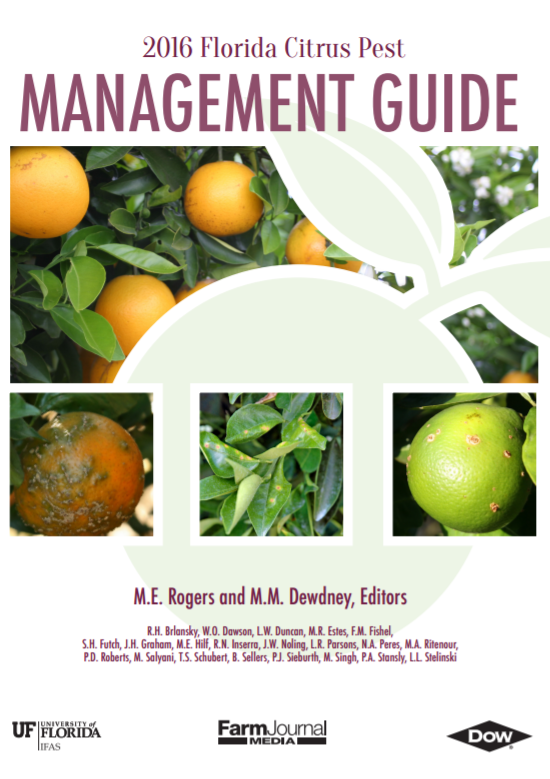 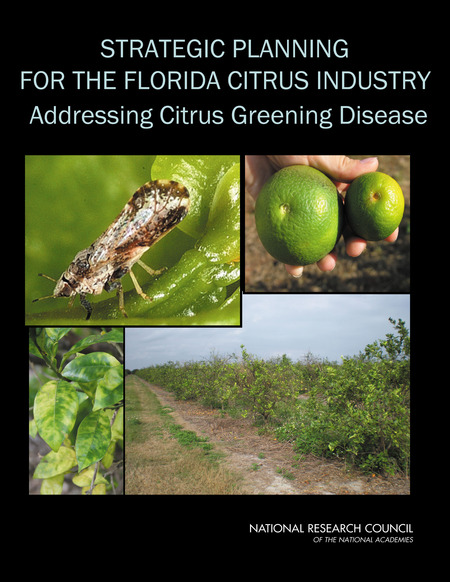 Original publication: December 1999
Committee on the Strategic Planning for the Florida, Citrus Industry, National Research Council, National Academy of Sciences. (2010)
Citrus Greening Disease IPM
Tree Removal
Ensure infected trees will not serve as a source inoculum
Pruning of symptomatic branches is not successful
Propagation
Use clean bud wood, certified healthy trees
Purchase trees from a certified nursery
Scouting
Methods, frequency
Safety in the field
Asian Citrus Psyllid Management
       Biological control 
Area wide spay programs through CHEMAs 
Speed sprayer and aerial application 
Alternate Host Plants
	Orange jasmine
	Box orange, etc.
Antibacterial Management
Antibacterial Products 
Crisis Declaration
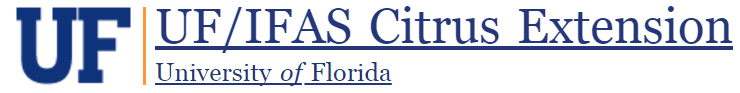 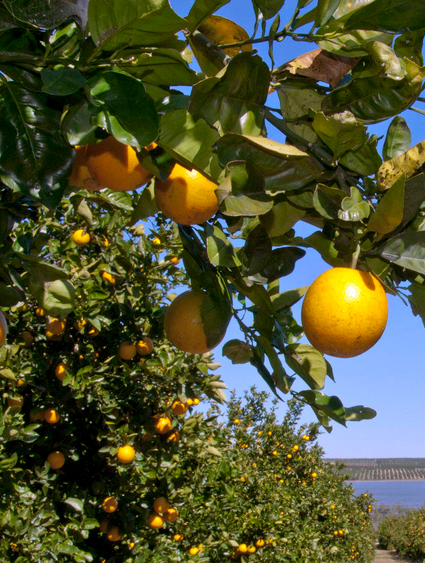 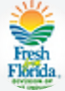 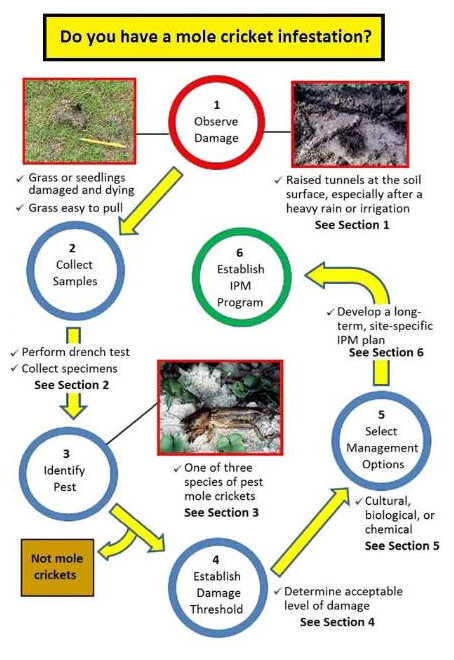 EDIS IPM-206 Mole Cricket IPM Guide for Florida
http://edis.ifas.ufl.edu/in1021
Section 1: Observe Damage
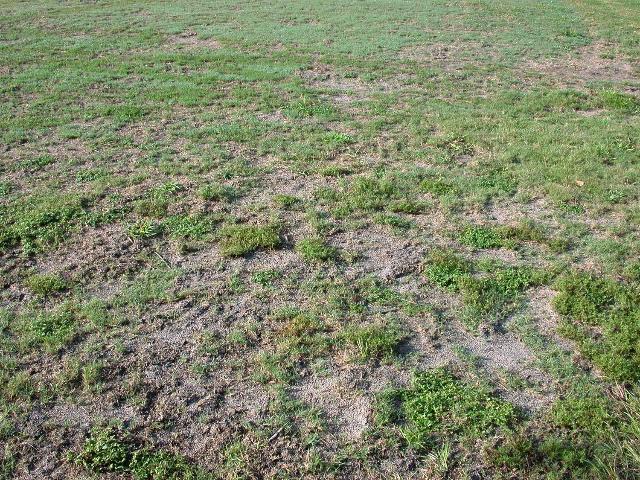 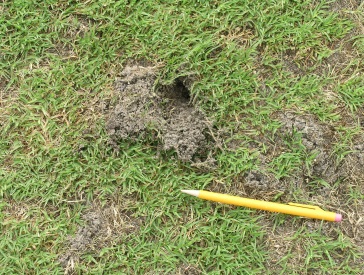 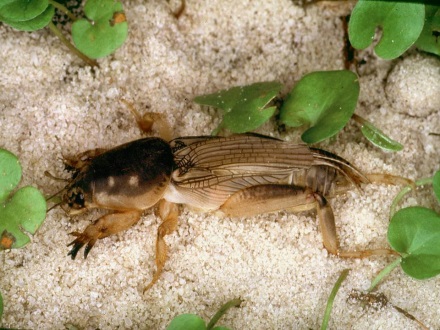 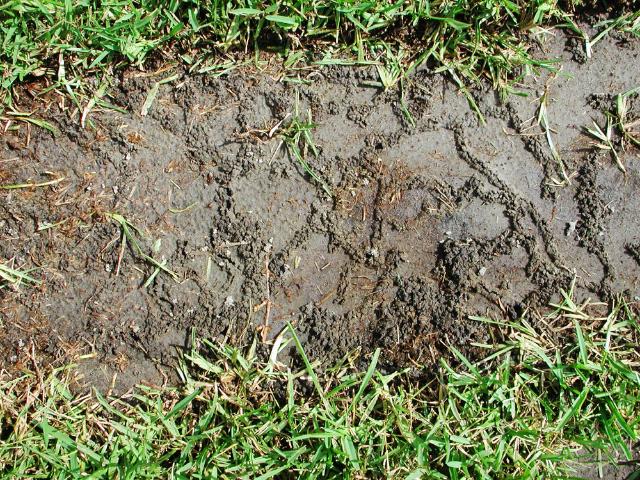 E. A. Buss, UF/IFAS
Section 2: Collect Samples
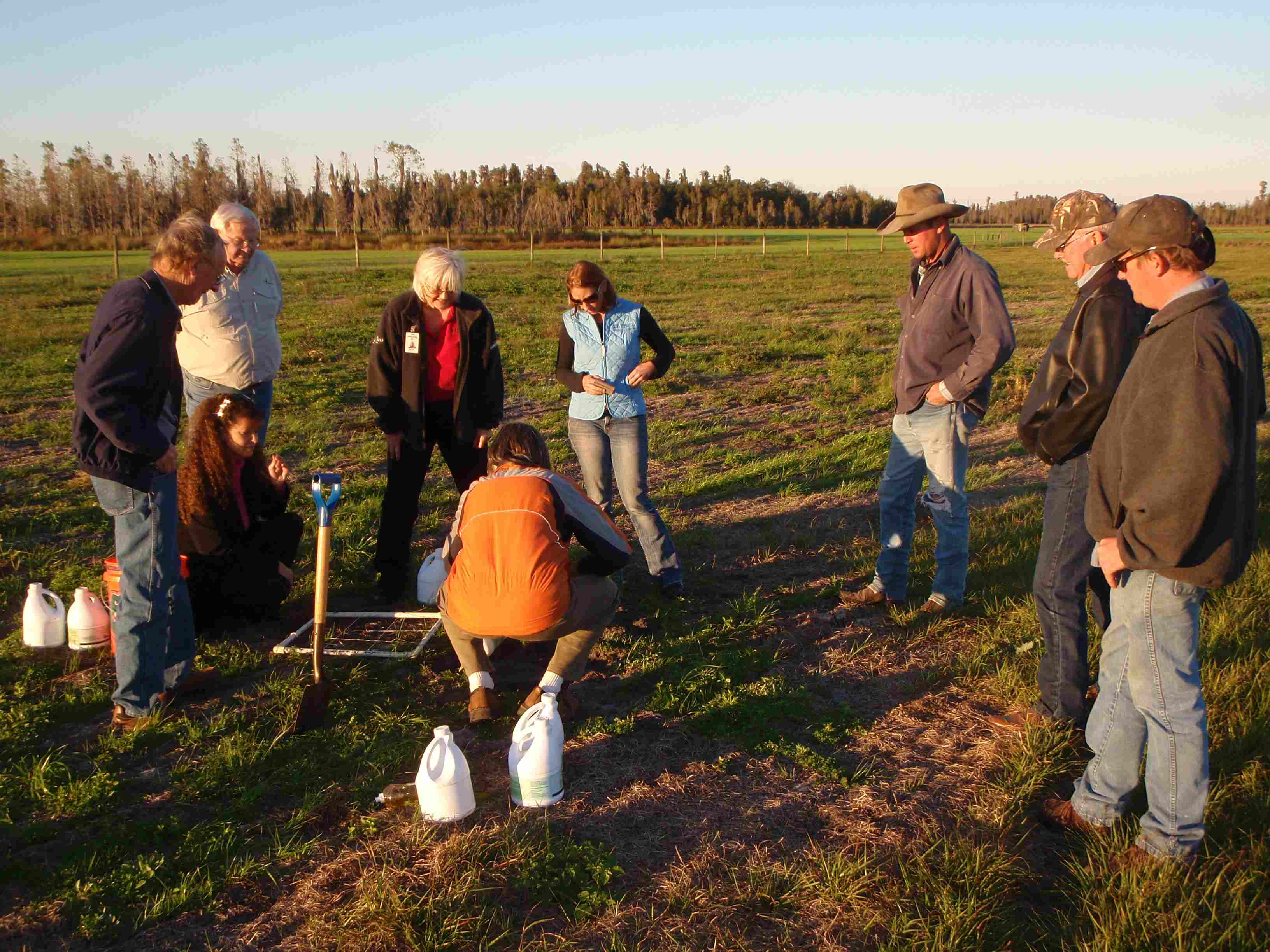 Section 3: Identify Pest
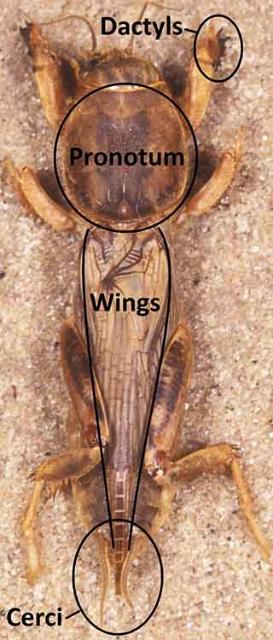 Tawny mole cricket
    Scapteriscus vicinus

Southern mole cricket
    Scapteriscus borellii

Shortwinged mole cricket
    Scapteriscus abbreviatus
Pest Mole Cricket Geographical Distribution
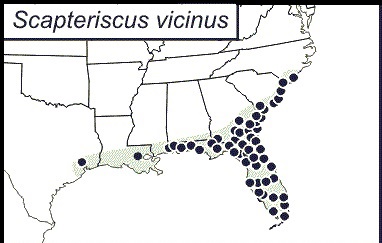 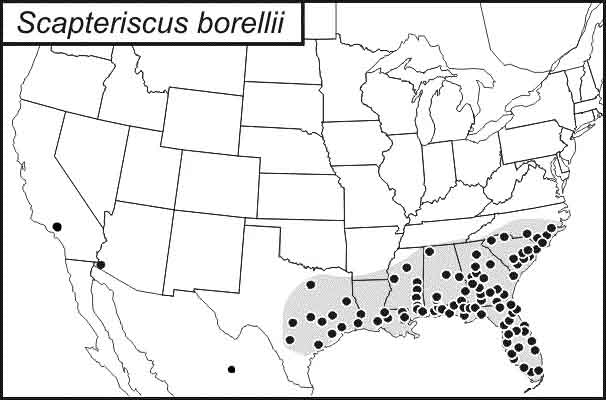 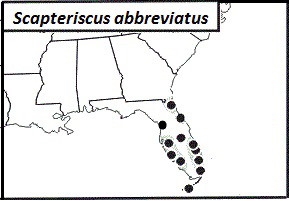 T. Walker, UF/IFAS
Mole Cricket Stages
 of Development
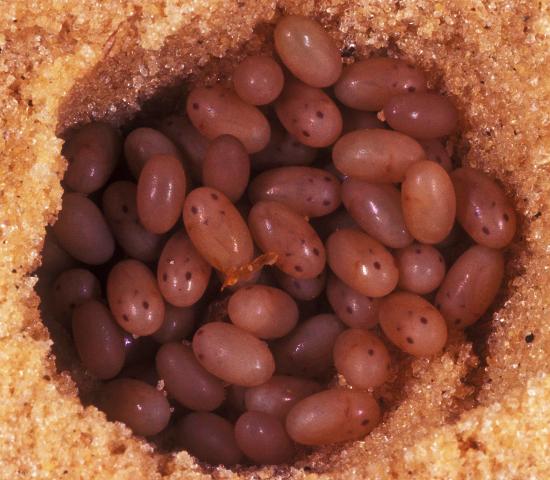 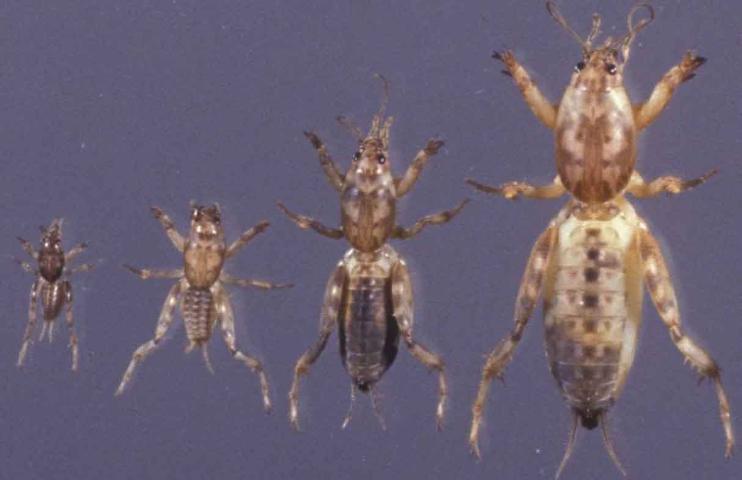 L. Buss, UF/IFAS
J. Castner, UF/IFAS
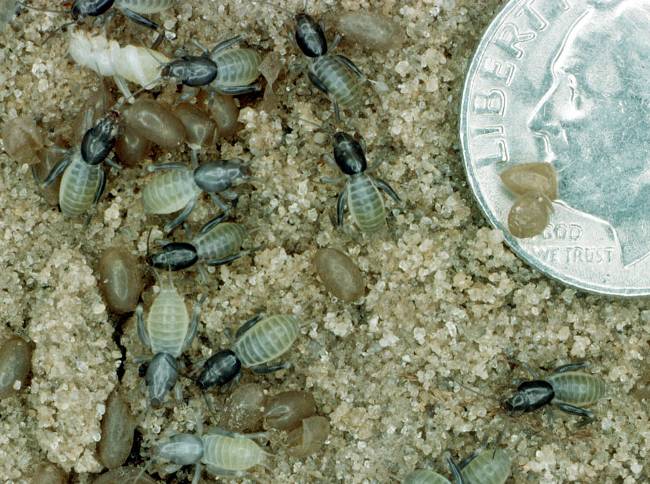 Seasonal Distribution of Mole Cricket Stages
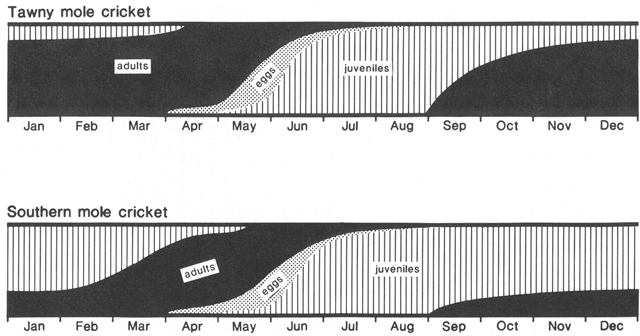 Section 4: Establish
 Damage Threshold
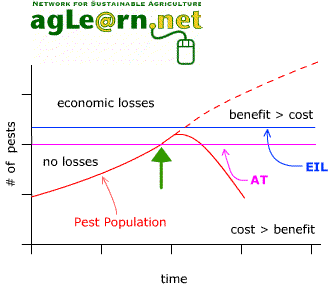 General upper limit warranting management action for turf- 4 adult mole crickets per 4 ft2, somewhat higher for pastures
Section 5: Select Management Options
Cultural control
Tolerant cultivars
Soil moisture
Lighting
Tillage
Plant health
Record keeping
Biological control
Chemical control
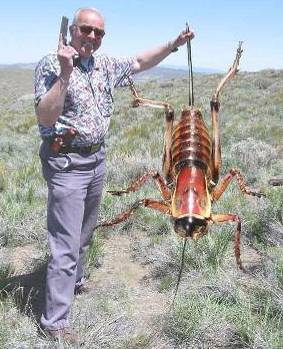 Choose Least-Risk Options
European corn borers can be managed in field corn with either insecticides or Trichogramma brassicae.  Similarly, two-spotted spider mites can be managed in strawberry by applying miticides or predaceous mites.  What factors cause a grower of corn or strawberries to choose chemical or biological control?
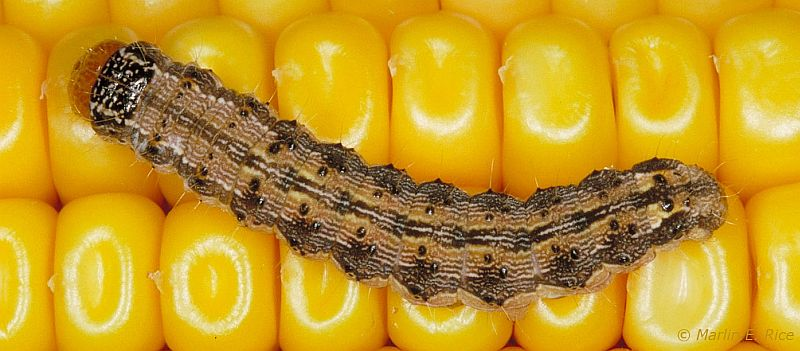 Pioneer
Biological Control Concept
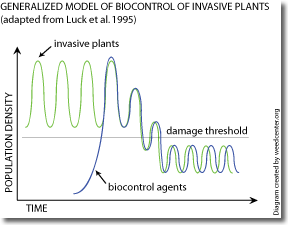 Invasive pest
Action threshold
Population level
Biocontrol agent
Time
Insecticides
You have been using an insecticide successfully to manage an insect pest that lives in the soil but you notice that the product is no longer as effective. What kinds of changes might have occurred to render this insecticide ineffective? What actions might you take to restore its effectiveness?
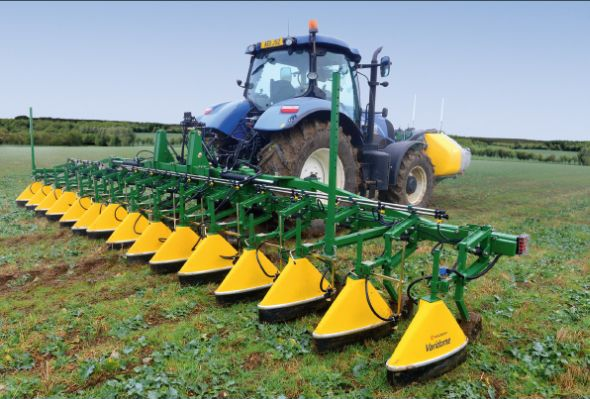 G. A. Matthews
Pesticide Resistance Management
Pesticide resistance management is part of IPM- resistant crop varieties, competitors and natural enemies, monitoring, sanitation, crop rotation, adjacent crops and weeds, pesticides, and avoiding continuous year-round cultivation of a single crop. 
Determine the presence and status of pests in the crop- ID, population dynamics (stages), abundance, thresholds. 
Apply pesticides- selection, rates, application coverage, timing, frequency, rotation, mixtures, resistance monitoring, biopesticides.
Develop and refine a resistance management plan with stakeholders (growers, crop advisors, pesticide suppliers).
Pesticide Resistance Management
Pesticide resistance is a genetic change in an organism in response to selection by the toxicant.
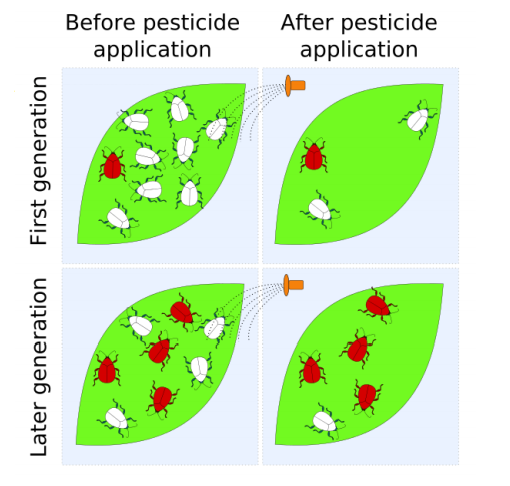 Resistance Levels and Pesticide Rotation
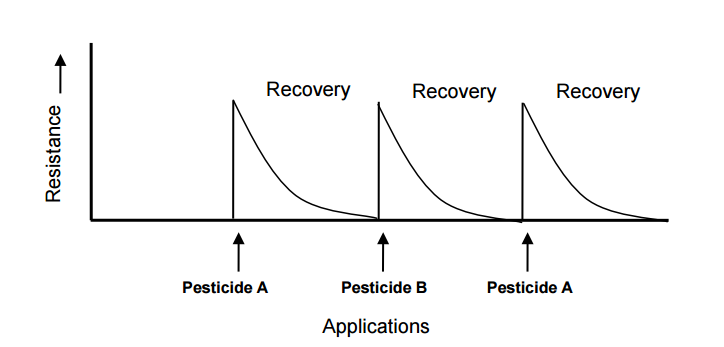 Effectiveness
Guidelines on Prevention and Management of Pesticide Resistance
http://www.eppo.int/PPPRODUCTS/resistance/FAO_RMG_Sept_12.pdf
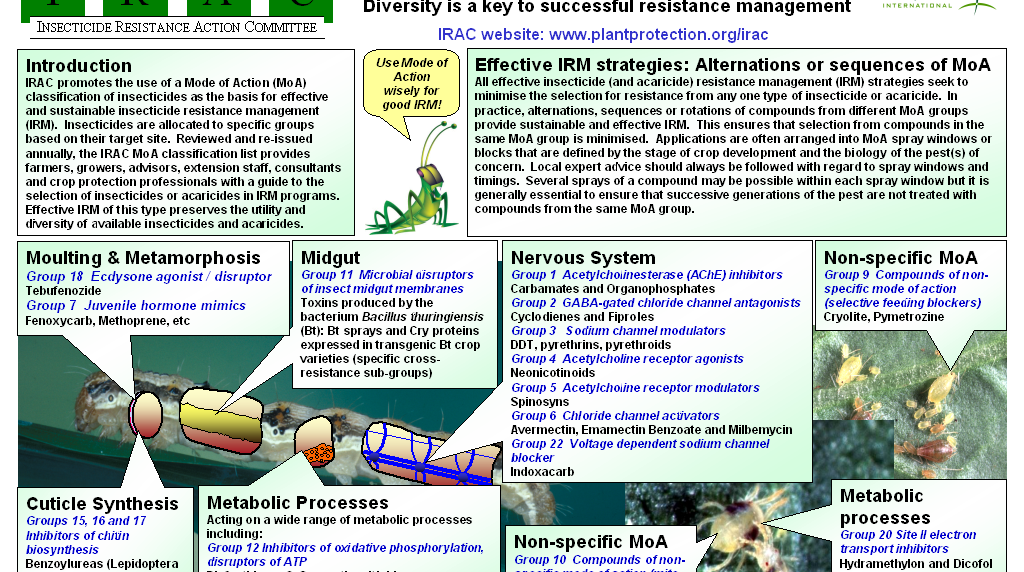 Pesticide Resistance
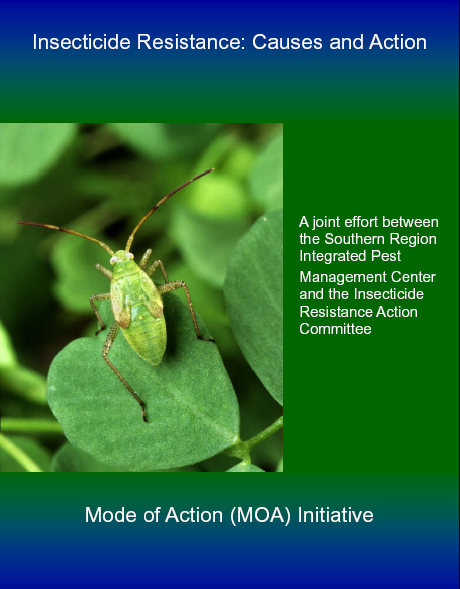 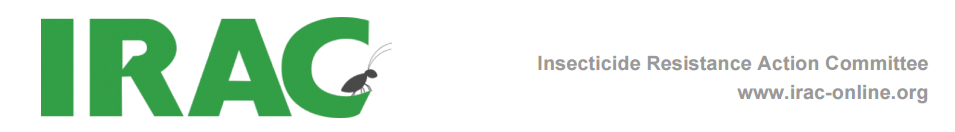 IRAC
HRAC
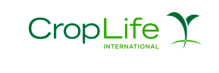 FRAC
Fred Fishel (University of Florida) 
EDIS- http://edis.ifas.ufl.edu/pdffiles/PI/PI12100.pdf
Principles of Pesticides- http://agronomy.ifas.ufl.edu           	/pdfs/syllabi/ipm5305.pdf

		  Alan Roe (Utah State University)
http://utahpests.usu.edu/ipm/files/uploads/pptdocs/05sh-pesticides-new.pdf
IRAC Insecticide Classification
Acetylcholine esterase inhibitor (Carbamates, Carbaryl; Organophosphates, Malathion)
GABA-gated chloride channel antagonists (Cyclodiene organochlorines, chlordane; Phenylpyrazoles, Fipronil)
Sodium channel modulators (Pyrethroids, Pyrethrins, Bifenthrin; DDT, Methoxychlor, DDT)
Nicotinic Acetylcholine receptor agonists (Neonicotinoids, Imidacloprid; Nicotine Nicotine; Sulfoxaflor, Sulfoxaflor
Nicotinic Acetylcholine receptor allosteric activators (Spinosyns, Spinosad)
Chloride channel activators (Avermectins, Abamectin; Milbemycins) 
Juvenile hormone mimics (Juvenile hormone analogues, Methoprene, Fenoxycarb, Pyriproxyfen)
Miscellaneous nonspecific (multi-site) inhibitors (Alky halides, Methyl bromide, Chloropicrin, Sulfuryl fluoride)
Selective homopteran feeding blockers (Pymetrozine, Flonicamid)
Mite growth inhibitors (Clofentezine)
Microbial disruptor of insect midgut membranes (Bacillus thuringiensis and the insecticidal proteins they produce; Bacillus sphaericus)
Inhibitors of mitochondrial ATP synthase (Diafenthiuron; Organotin miticides, Azocyclotin)
Uncouplers of oxidative phosphorylation via disruption of proton gradient (Chlorfenapyr; Sulfuramid)
Nicotinic acetylcholine receptor channel blockers (Nereistoxin analogues, Bensultap) 
Inhibitors of chitin biosynthesis, type 0 (Benzoylureas, Diflubenzuron) 
Inhibitors of chitin biosynthesis, type 1 (Buprofezin)
Moulting disruptor, Dipteran (Cyromazine)
Ecdysone receptor agonists (Diacylhydrazines, Tebufenozide)
Octopaminergic receptor agonists (Amitraz)
Mitochondrial complex III electron transport inhibitors (Hydramethylnon)
Mitochondrial complex I electron transport inhibitors (METI acaricides and insecticides, Fenpyroximate, Rotenone)
Voltage-dependent sodium channel blockers (Indoxacarb)
Inhibitors of acetyl CoA carboxylase - Lipid synthesis, growth regulation (Tetronic and Tetramic acid derivatives, Spirotetramat)
Mitochondrial complex IV electron transport inhibitors (Zinc phosphide, Cyanide)
Mitochondrial complex II electron transport inhibitors (Beta-ketonitrile derivatives, Cyenopyrafen) 
Vacant
Vacant
Ryanodine receptor modulators (Diamides, Chlorantraniliprole) 
(UN) Compounds of unknown or uncertain mode of action (Azadirachtin, Azadirachtin; Cryolite, Cryolite)
Pesticide Label
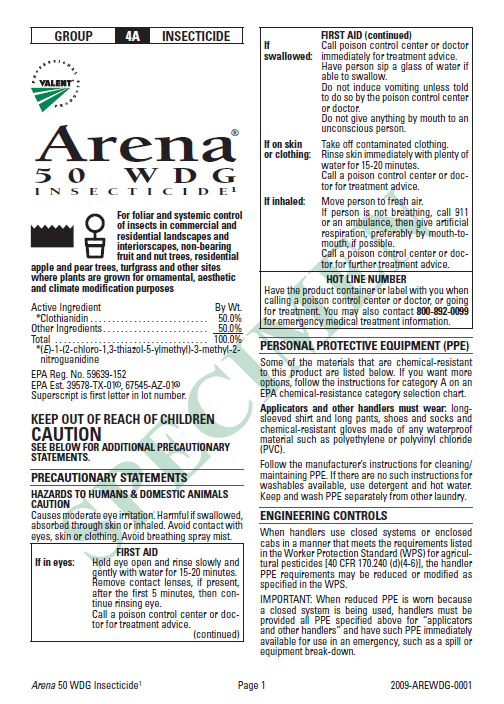 USER SAFETY RECOMMENDATIONS
Environmental Hazards
Directions for Use
AGRICULTURAL USE REQUIREMENTS
NON-AG USE REQUIREMENTS
LIMITED WARRANTY AND LIABILITY
RISKS OF USING THIS PRODUCT
RESISTANCE MANAGEMENT
RESTRICTIONS AND LIMITATIONS
Plant tolerance
Mixing instructions
Spray drift management
APPLICATION PROCEDURES
RESTRICTIONS AND LIMITATIONS
APPLICATION ON PLANTS FOR PESTS
STORAGE AND DISPOSAL
The Label is the Law
A landscape manager is having a major problem controlling grubs in customer’s lawns. A trade magazine advertisement recommended a new insecticide for grub control in turf. A colleague who was responsible for managing grubs at a turf farm tried the insecticide and it worked well. However, the insecticide was registered for use in turf production but not landscape maintenance. What would be required to use the insecticide legally?
Pesticide Information
UF/IFAS Pesticide Information Office- Dr. Fred Fishel
NPIRS- National Pesticide 
	Retrieval System
CDMS- ChemSearch 
CDMS- http://www.cdms.net/
	LabelsMsds/LMDefault.aspx
 EPA- http://www.epa.gov/ 	opp00001/regulating/
	registering/data_sources.htm
 Extension Pesticide Applicator Training
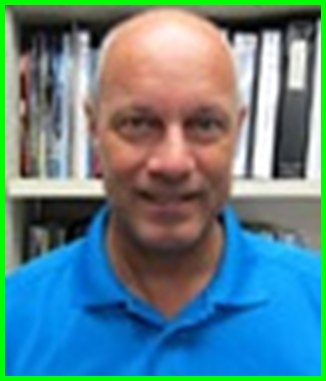 Extension Guides
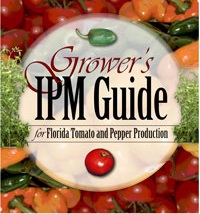 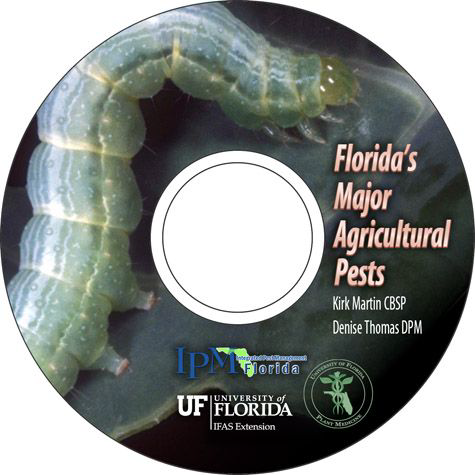 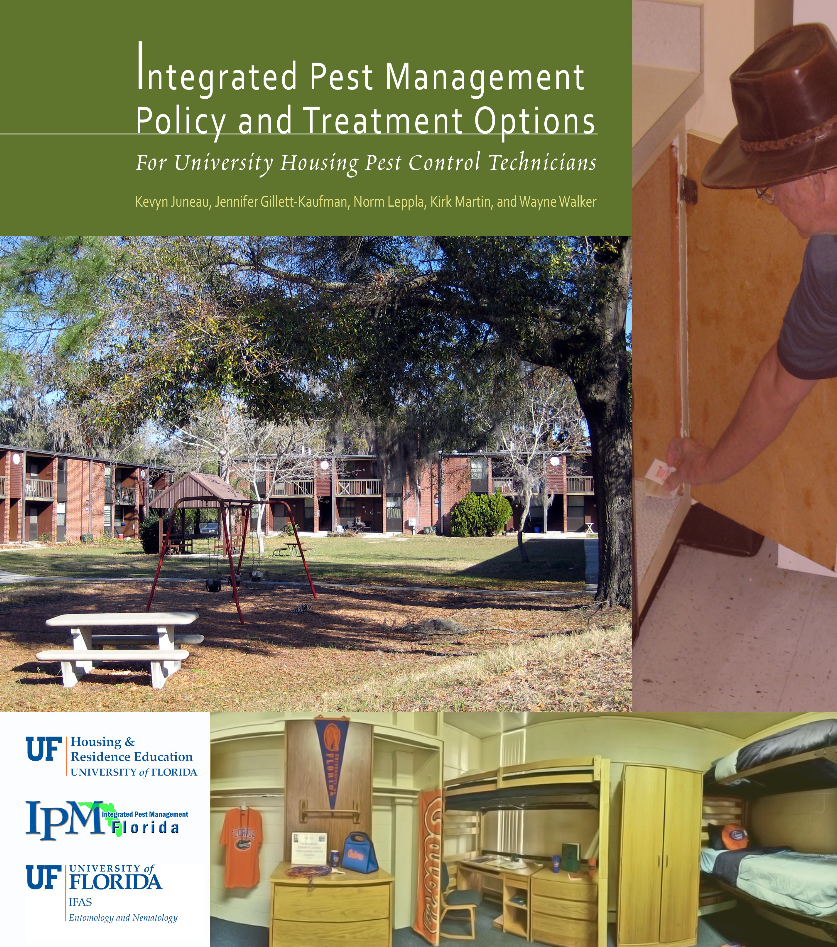 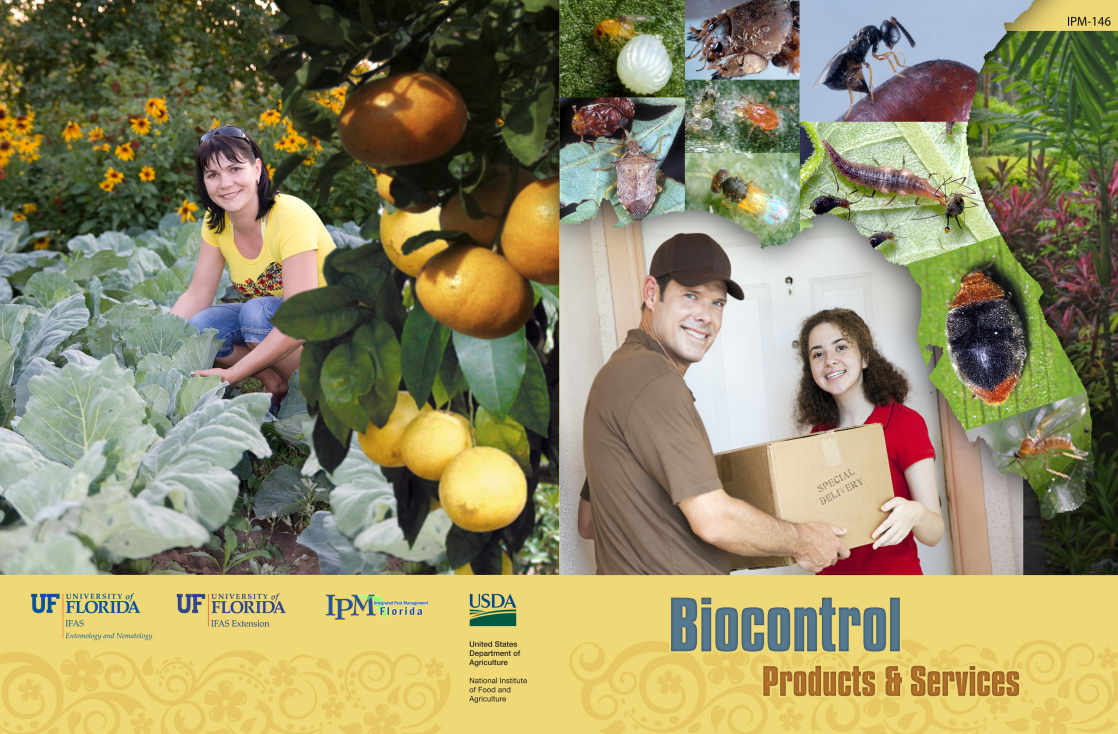 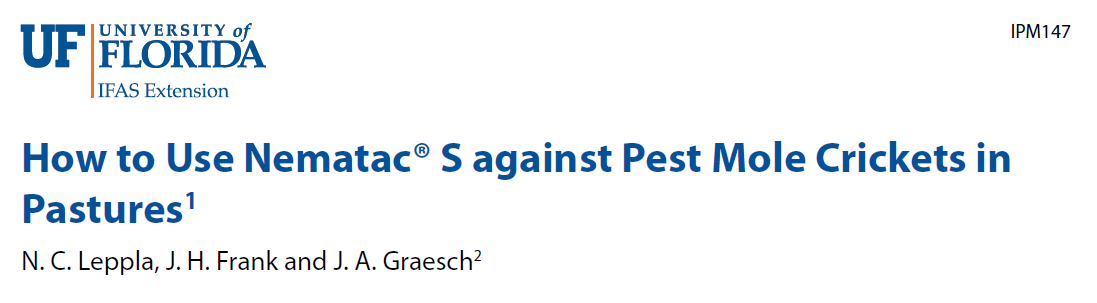 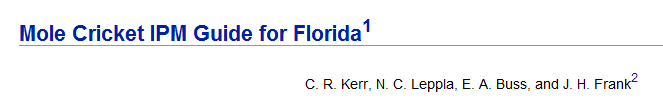 Electronic Data Information Source (EDIS)
Agriculture
Community Development
Environment
Families & Consumers
4H Youth development
Lawn & Garden
Aquaculture
 Crops
 Livestock
 Nursery & GH
 Organic farming
 Agricultural safety
 Small farms
 Turf & sod
http://edis.ifas.ufl.edu/
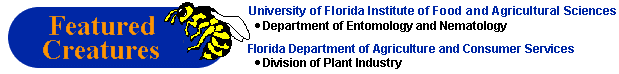 Featured Creatures provides in-depth profiles of insects, nematodes, arachnids and other organisms. The site is a cooperative venture of the University of Florida's Department of Entomology and Nematology and the Florida Department of Agriculture and Consumer Services' Division of Plant Industry. All articles are official publications of the University of Florida's Institute of Food and Agricultural Sciences.
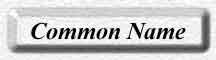 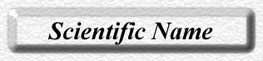 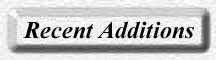 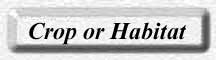 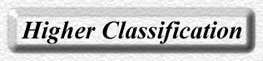 Urban Pest Management
(Urban IPM)- Dr. Phil Koehler
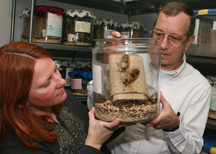 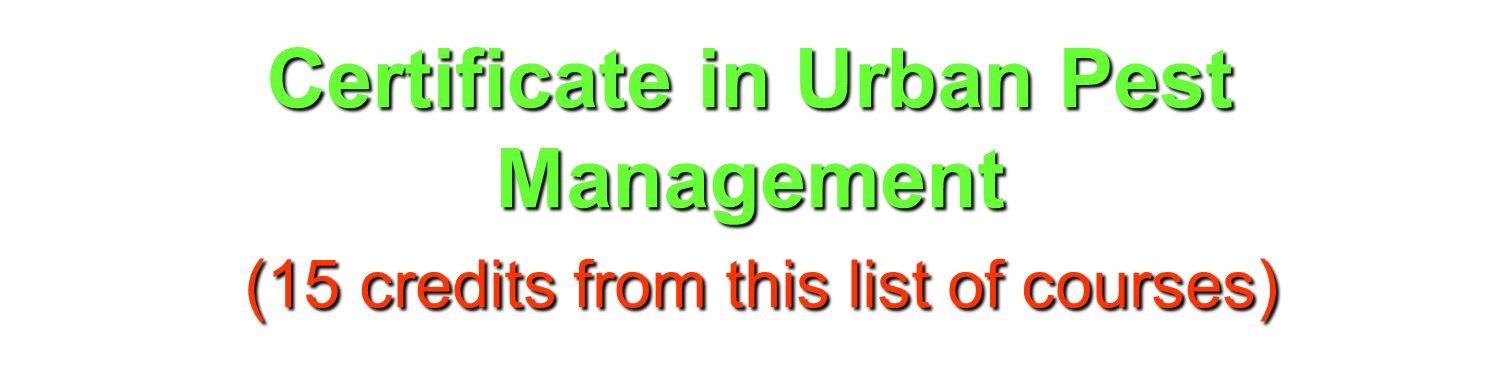 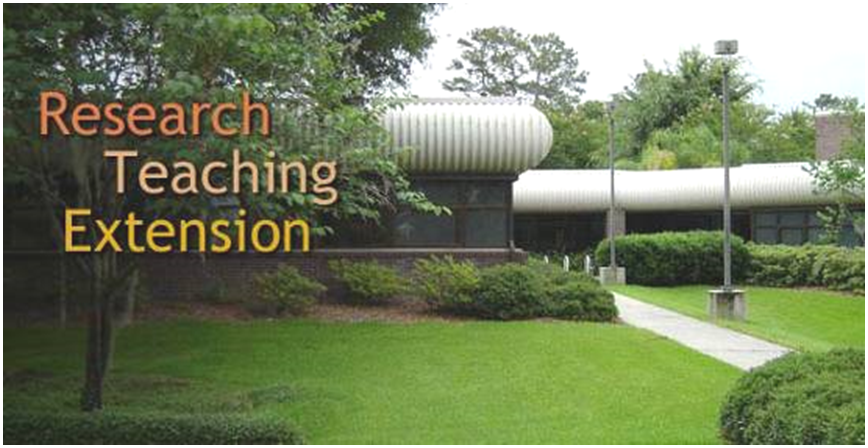 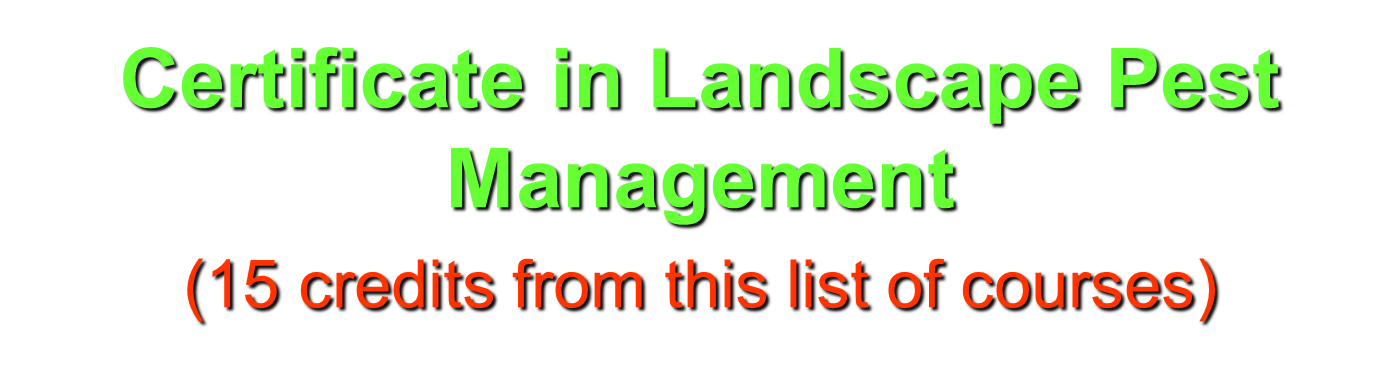 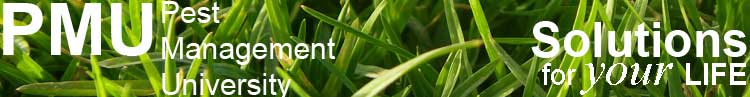 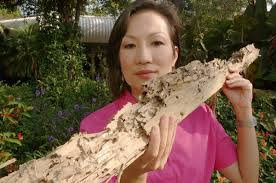 Dr. Faith Oi
Termite Training 
General HouseholdPest (GHP) Training 
Landscape & Ornamental(L&O) Pesticide Training
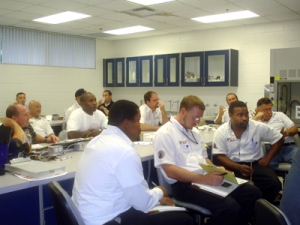 http://pmu.ifas.ufl.edu/
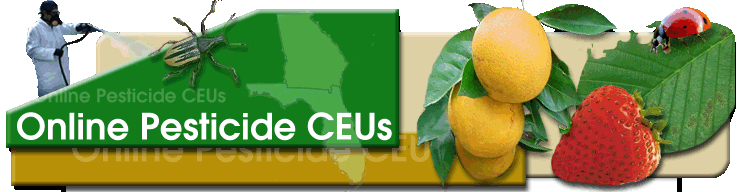 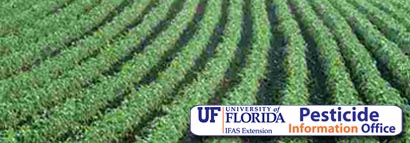 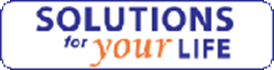 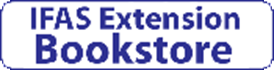 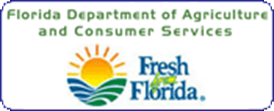 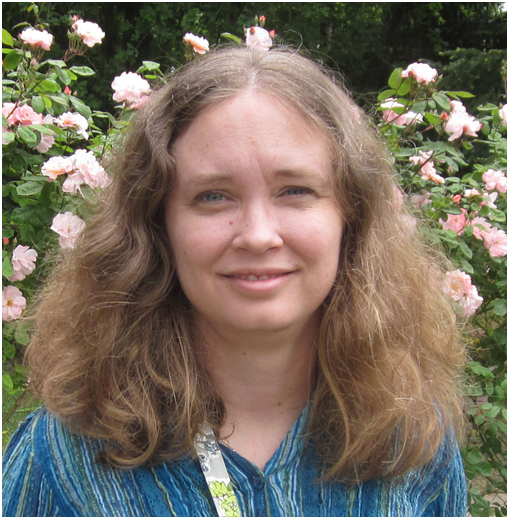 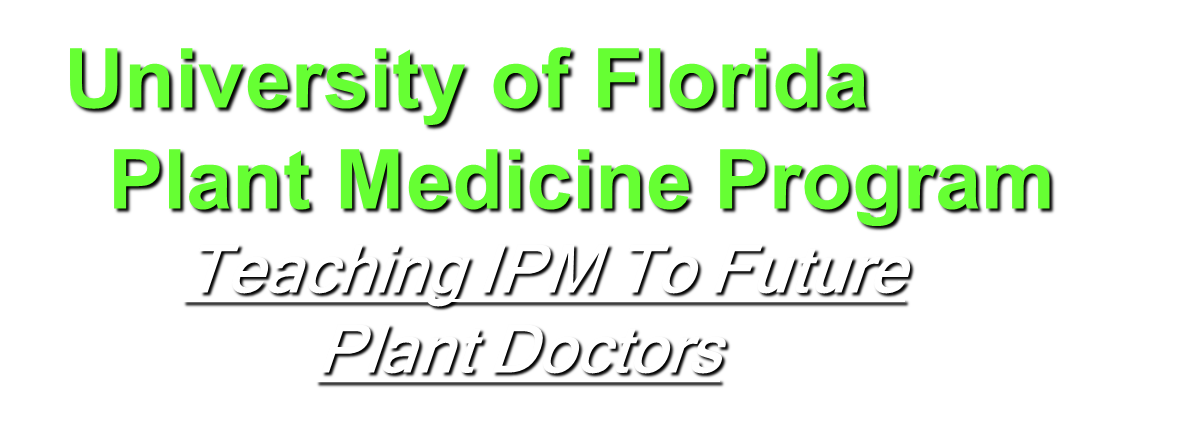 Dr. Amanda Hodges, Director
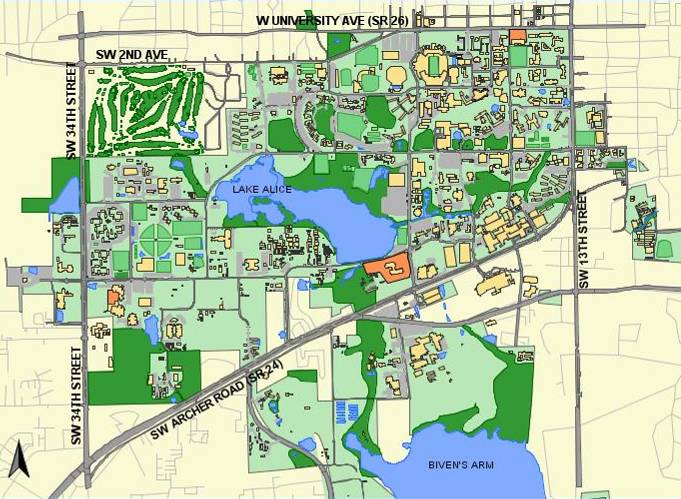 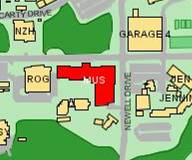 Plant Identification
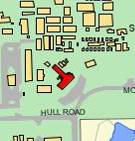 Extension Soil Testing Lab
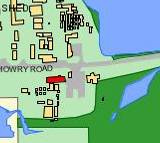 Plant Disease Clinic & Nematode Assay Lab
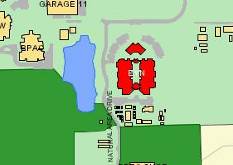 Insect Identification Lab
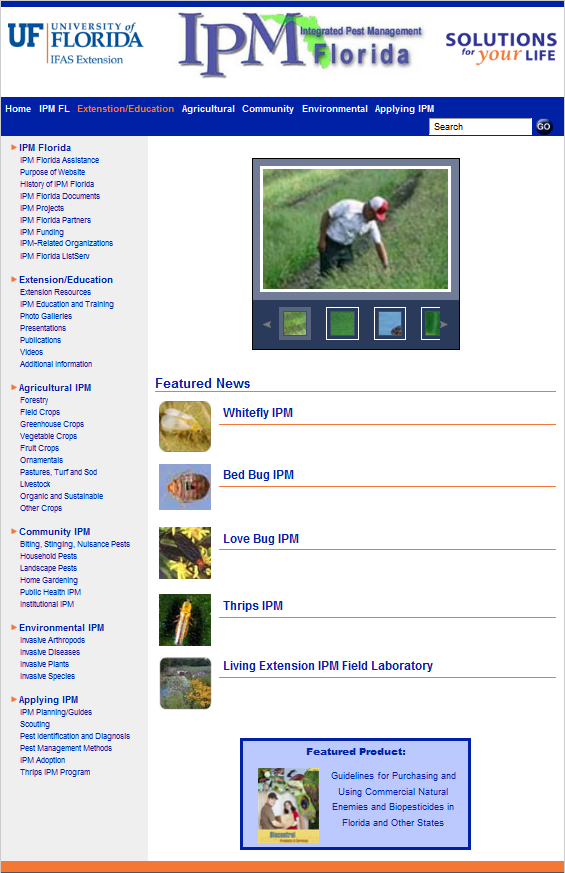 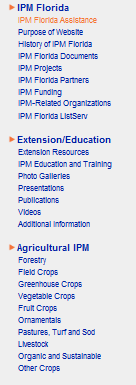 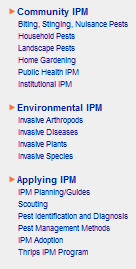 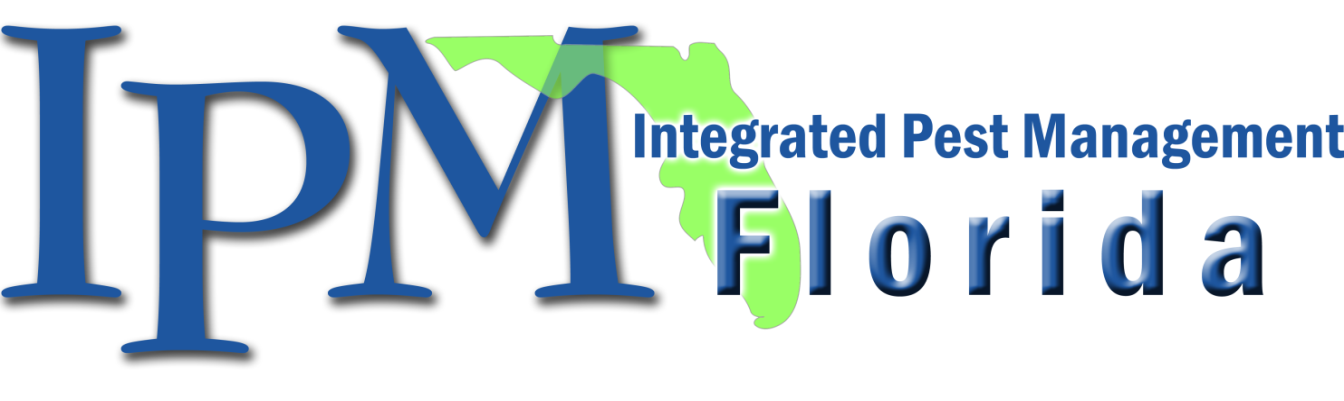 http://ipm.ifas.ufl.edu
IPM Florida provides statewide, interdisciplinary and inter-unit coordination and assistance for UF/IFAS integrated pest management research Extension and education faculty